CBMC-SSM: 
Bounded Model Checking of C Programs with
Symbolic Shadow Memory
Bernd Fischer, Stellenbosch University, South Africa, bfischer@sun.ac.za

Salvatore La Torre, University of Salerno, Italy, slatorre@unisa.it

Gennaro Parlato, University of Molise, Italy, gennaro.parlato@unimol.it

Peter Schrammel, University of Sussex and Diffblue, UK, p.schrammel@sussex.ac.uk
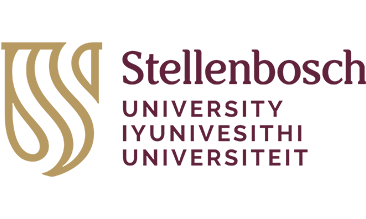 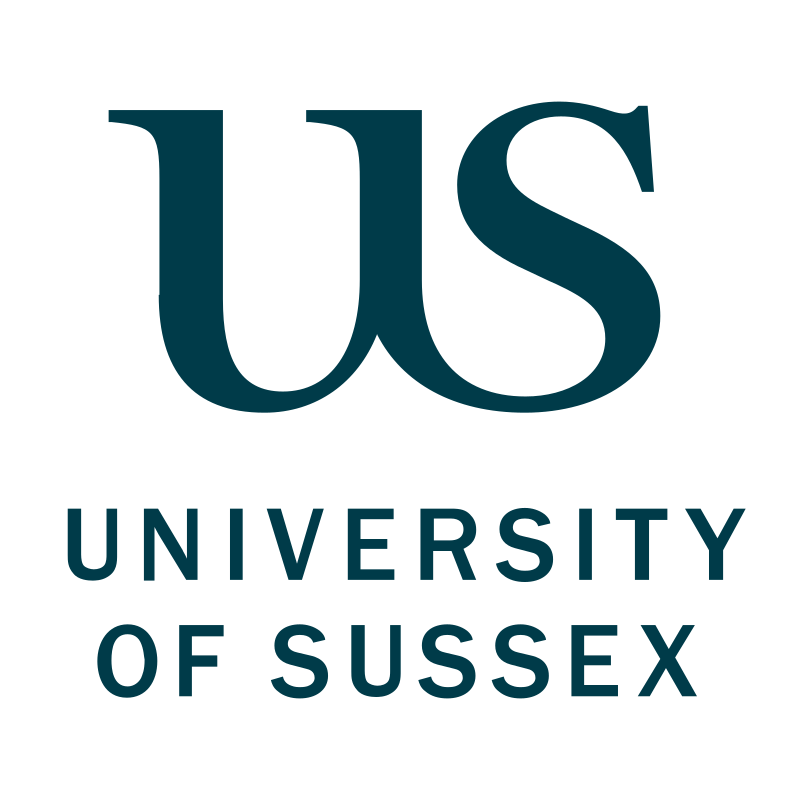 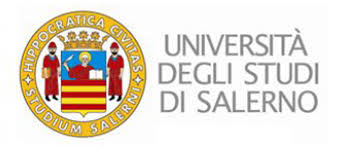 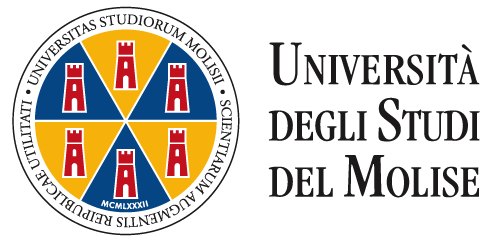 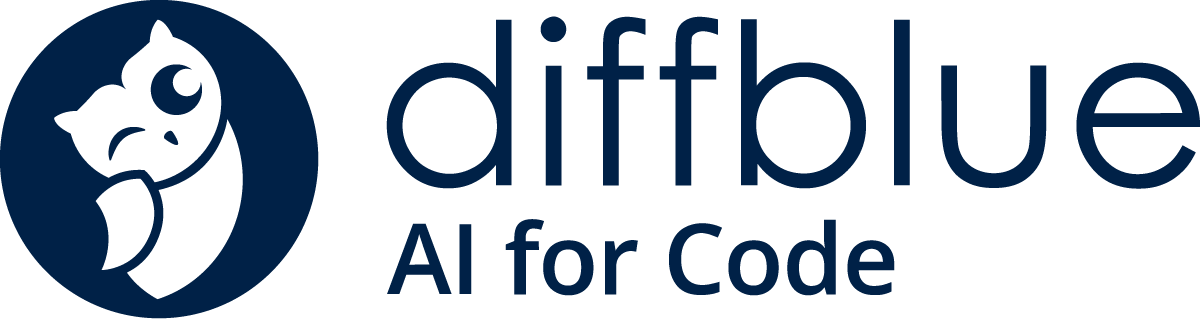 Rapid Development of Efficient Program Analyses for C
Requires iterative experimentation and improvement on real/realistic programs
Support for most/all C features slows down iterations
Goal: 
Methodology and tool support for fast experiment-improve cycles
Shadow Memory
shadow
memory
Useful for implementing program analyses
Allows to associate data inferred during the analysis with the memory objects of the analyzed program
memory object
‹#›
Methodology
Input program
We follow the approach of implementing program analyses
By automated source-level instrumentation
Using shadow memory API 



Shadow memory API implementation provided by tool CBMC-SSM
Instrumentation using
shadow memory API
Instrumented program
CBMC-SSM
Analysis result
‹#›
Shadow Memory API
Declare a field with name, type and initial value:
__CPROVER_field_decl_global(name, (type)value)
__CPROVER_field_decl_local(name, (type)value)
Get value of field with name for memory at address:
__CPROVER_field_get(address, name)
Set field with name to value for memory at address:
__CPROVER_field_set(address, name, value)
‹#›
API Implementation in CBMC
Bounded model checker for C programs (Clarke, Kroening, Lerda 2004)
Shadow memory API functions interpreted during symbolic execution
Resulting formula solved by SAT/SMT solvers
shadow memory
memory object
shadow memory
maps to
memory object
may point to
shadow memory
memory object
address
may points-to analysis
int *p
p ⇾ {&s + 4, &x , &y}
‹#›
symbolic dereferencing
[Speaker Notes: This may be cut to safe time, but it does explain the cause of all the complexity…]
Taint Analysis Example
Example program
tainted
Manual taint analysis Instrumentation using
shadow memory API
peter
ase2022
uname     passwd

encode

json
Instrumented 
example program
expected to be untainted
{
  “username”: “peter”,
  “password”: “ase2022”
}
CBMC-SSM
expected to be tainted
Analysis result
‹#›
Taint Analysis Example
tainted
void main(){
  // declare shadow fields
  __CPROVER_field_decl_local("tainted", (_Bool)0);
  // create harness for SUT
  char uname[8]; char passwd[8];
  make_nondet_len_string(uname, 0);  // untainted
  make_nondet_len_string(passwd, 1); // tainted
  // call SUT
  char json[46];
  encode(json, uname, passwd);
  // check properties
  check(json, uname, passwd);
}


$ cbmc taint-example.c --unwind 15
…
VERIFICATION SUCCESSFUL
peter
ase2022
uname     passwd

encode

json
expected to be untainted
{
  “username”: “peter”,
  “password”: “ase2022”
}
expected to be tainted
‹#›
Taint Analysis Example
tainted
void main(){
  // declare shadow fields
  __CPROVER_field_decl_local("tainted", (_Bool)0);
  // create harness for SUT
  char uname[8]; char passwd[8];
  make_nondet_len_string(uname, 0);  // untainted
  make_nondet_len_string(passwd, 1); // tainted
  // call SUT
  char json[46];
  encode(json, uname, passwd);
  // check properties
  check(json, uname, passwd);
}


$ cbmc taint-example.c --unwind 15
…
VERIFICATION SUCCESSFUL
peter
ase2022
uname     passwd

encode

json
expected to be untainted
// Taint the input data
__CPROVER_set_field(&src[i], "tainted", 1);
{
  “username”: “peter”,
  “password”: “ase2022”
}
expected to be tainted
‹#›
Taint Analysis Example
tainted
void main(){
  // declare shadow fields
  __CPROVER_field_decl_local("tainted", (_Bool)0);
  // create harness for SUT
  char uname[8]; char passwd[8];
  make_nondet_len_string(uname, 0);  // untainted
  make_nondet_len_string(passwd, 1); // tainted
  // call SUT
  char json[46];
  encode(json, uname, passwd);
  // check properties
  check(json, uname, passwd);
}


$ cbmc taint-example.c --unwind 15
…
VERIFICATION SUCCESSFUL
peter
ase2022
uname     passwd

encode

json
expected to be untainted
{
  “username”: “peter”,
  “password”: “ase2022”
}
// Propagate taint
buf[pos + i] = src[i];
__CPROVER_set_field(&buf[pos + i], "tainted",
    __CPROVER_get_field(&src[i], "tainted"));
expected to be tainted
‹#›
Taint Analysis Example
tainted
void main(){
  // declare shadow fields
  __CPROVER_field_decl_local("tainted", (_Bool)0);
  // create harness for SUT
  char uname[8]; char passwd[8];
  make_nondet_len_string(uname, 0);  // untainted
  make_nondet_len_string(passwd, 1); // tainted
  // call SUT
  char json[46];
  encode(json, uname, passwd);
  // check properties
  check(json, uname, passwd);
}


$ cbmc taint-example.c --unwind 15
…
VERIFICATION SUCCESSFUL
peter
ase2022
uname     passwd

encode

json
expected to be untainted
{
  “username”: “peter”,
  “password”: “ase2022”
}
// Check property
_Bool actual =
    __CPROVER_get_field(&buf[pos + i], "tainted");
assert(actual == expected);
expected to be tainted
‹#›
Taint Analysis Example
tainted
void main(){
  // declare shadow fields
  __CPROVER_field_decl_local("tainted", (_Bool)0);
  // create harness for SUT
  char uname[8]; char passwd[8];
  make_nondet_len_string(uname, 0);  // untainted
  make_nondet_len_string(passwd, 1); // tainted
  // call SUT
  char json[46];
  encode(json, uname, passwd);
  // check properties
  check(json, uname, passwd);
}


$ cbmc taint-example.c --unwind 15
…
VERIFICATION SUCCESSFUL
peter
ase2022
uname     passwd

encode

json
expected to be untainted
{
  “username”: “peter”,
  “password”: “ase2022”
}
expected to be tainted
‹#›
Taint Analysis Example
tainted
void main(){
  // declare shadow fields
  __CPROVER_field_decl_local("tainted", (_Bool)0);
  // create harness for SUT
  char uname[8]; char passwd[8];
  make_nondet_len_string(uname, 0);  // untainted
  make_nondet_len_string(passwd, 1); // tainted
  // call SUT
  char json[46];
  encode(json, passwd, uname);
  // check properties
  check(json, uname, passwd);
}


$ cbmc taint-example.c --unwind 15
…
VERIFICATION FAILED
peter
ase2022
uname     passwd

encode

json
expected to be untainted
{
  “username”: “ase2022”,
  “password”: “peter”
}
expected to be tainted
‹#›
SV-COMP benchmarks
Evaluation Study: Data Race Detection
Automated 
data race detection instrumentation using
shadow memory API
Two-phase data race detection:
  1. Nondeterministically select shared
      memory write operation
  2. Detect read/write
      operations that race with    
      selected write operation

Uses shadow memory to track byte-precise information between phases.
Instrumented SV-COMP benchmarks
CBMC-SSM
Analysis result
‹#›
[Speaker Notes: The data race stuff could be skipped to gain time, or if you run out of time.]
Thread
Sanitizer
PorSE
Evaluation Study: Data Race Detection
CBMC-SSM
Implementation just 600 lines of code within Lazy-CSeq instrumentation framework
(Inverso, Nguyen, Fischer, La Torre, Parlato 2015)
Comparison on SV-COMP benchmarks 

Competitive with dedicated tools
ThreadSanitizer and PorSE
(Serebryany, Potapenko, Iskhodzhanov, Vyukov 2011)
(Schemmel, Büning, Rodríguez, Laprell, Wehrle 2020)
‹#›
CBMC-SSM: 
Bounded Model Checking of C Programs with
Symbolic Shadow Memory
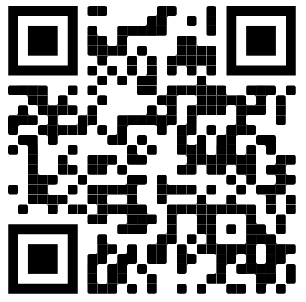 Artifact:

https://zenodo.org/record/7026604
‹#›